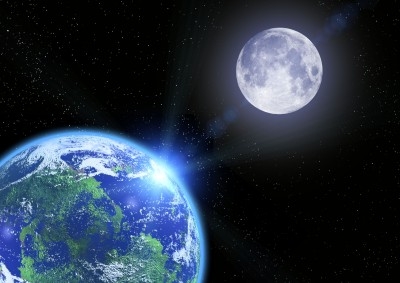 স্বাগতম
[Speaker Notes: মহাকর্ষ-অভিকর্ষ বুঝাতে ছবিটি ব্যবহার করা হয়েছে।]
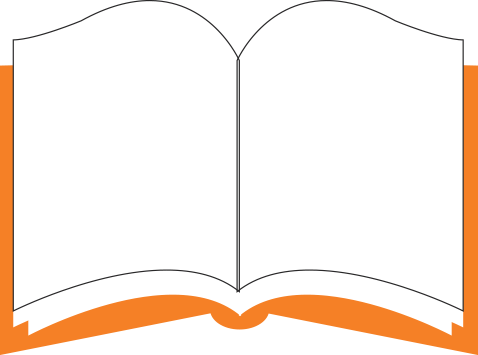 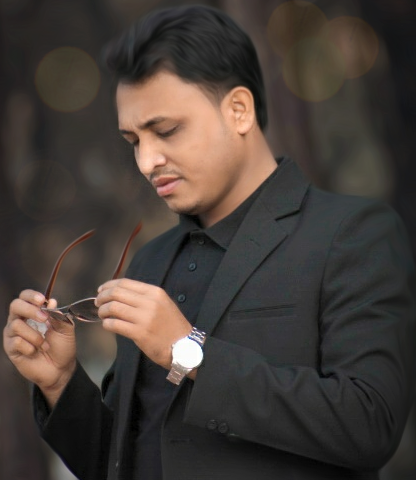 পরিচিতি
শ্রেণিঃ নবম-দশম
মোঃ ইমরান হোসেন
বিষয়ঃ পদার্থবিজ্ঞান
সহকারী শিক্ষক
অধ্যায়ঃ দ্বিতীয়
জালাল মেমোরিয়াল হাই স্কুল ।
পৃষ্ঠাঃ ৩৯
লাকসাম,কুমিল্লা 
 মোবাইল ফোনঃ ০১৭৯৯-২০৪০৪২
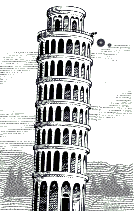 কী দেখছ?
[Speaker Notes: শিক্ষক শ্রেণিতে প্রশ্ন করতে পারেন, চিত্রে কী দেখতে পাচ্ছি? শিক্ষার্থীরা বলতে পারে একটি বস্তু পড়তে দেখা যাচ্ছে। শিক্ষক প্রয়োজনে শিক্ষার্থীদের সহযোগিতা করে পাঠ ঘোষণা করতে পারেন, একই সাথে পাঠ শিরোনাম বোর্ডে লিখবেন। যা ক্লাস চলাকালীন সময়ে বোর্ডে লেখা থাকবে।]
পড়ন্ত বস্তুর গতি
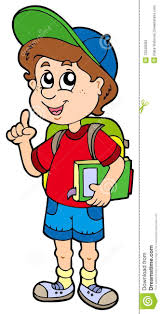 [Speaker Notes: শিক্ষক শ্রেণিতে প্রশ্ন করতে পারেন, চিত্রে কী দেখতে পাচ্ছি? শিক্ষার্থীরা বলতে পারে একটি বস্তু পড়তে দেখা যাচ্ছে। শিক্ষক প্রয়োজনে শিক্ষার্থীদের সহযোগিতা করে পাঠ ঘোষণা করতে পারেন, একই সাথে পাঠ শিরোনাম বোর্ডে লিখবেন। যা ক্লাস চলাকালীন সময়ে বোর্ডে লেখা থাকবে।]
শিখনফল
এই পাঠ শেষে শিক্ষার্থীরা-
১। মুক্তভাবে পড়ন্ত বস্তুর গতি ব্যাখ্যা করতে পারবে।
২। অভিকর্ষজ ত্বরণ ব্যাখ্যা করতে পারবে।
৩। মুক্তভাবে পড়ন্ত বস্তুর সূত্রাবলী ব্যাখ্যা করতে পারবে।
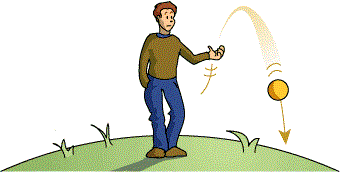 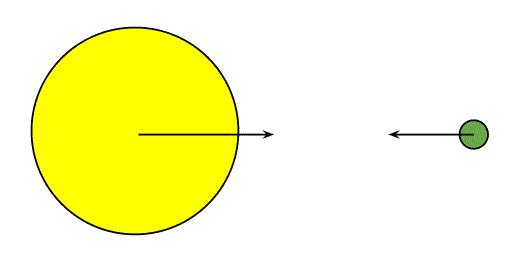 সূর্য ও বস্তুর মধ্যে আকর্ষণ- মহাকর্ষ
উপরের দিকে বল ছুড়ে দেয়া হয়েছে যা ভূমিতে ফিরে আসছে- অভিকর্ষ
[Speaker Notes: শিক্ষক শ্রেণিতে চক উপরের দিকে ছুড়ে দিয়ে প্রশ্ন করতে পারেন, চকটি ভূমিতে ফিরে আসলো কেন? শিক্ষার্থীরা বলতে পারে অভিকর্ষ বলের কারণে।]
বস্তুর ভর m
বস্তু
পৃথিবীর কেন্দ্র
দূরত্ব R
মহাকর্ষ সূত্রানুসারে,
পৃথিবীর ভর M
[Speaker Notes: শিক্ষক সমীকরণ গুলো বোর্ডে লিখে দিলে ভালো হয়।]
সময়ঃ ৮ মিনিট
দলীয় কাজ
পৃথিবীর কোথায় অভিকর্ষজ ত্বরণের মান বেশি গাণিতিক যুক্তি দাও।
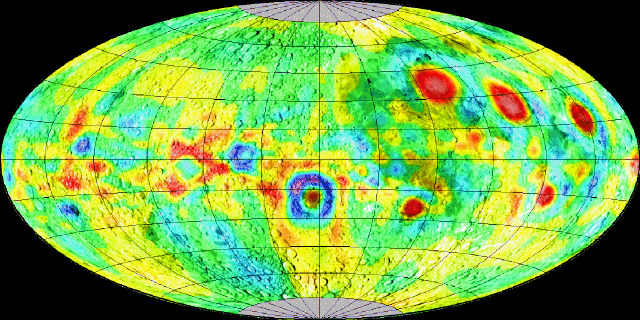 বিষুবীয় অঞ্চল
মেরু অঞ্চল
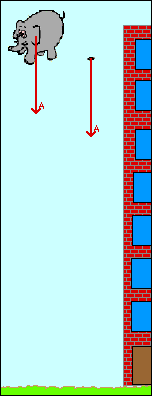 চিত্রে কী দেখতে পাচ্ছ?
কখন ভারী ও হালকা বস্তু একসাথে ভূমিতে পড়তে পারে?
[Speaker Notes: বাতাসের বাধা না থাকলে, একই উচ্চতা থেকে পড়লে এক সাথে পড়তে পারে।]
একই উচ্চতা
বিনা বাধা
পড়ন্ত বস্তুর সূত্রের শর্ত ৩টি
একই সময়
জোড়ায় কাজ
সময়ঃ ০৮ মিনিট
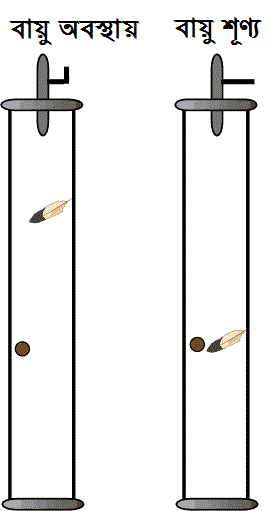 চিত্রে কী কী ঘটনা দেখতে পাচ্ছ, তা লেখ।
[Speaker Notes: বায়ুপূর্ণ অবস্থায় পাখির পালকটি ধীর গতিতে পড়ছে, কয়েন দ্রুত পড়ছে। বায়ু শূণ্য অবস্থায় পালক ও কয়েন একসাথে নিচে পড়ছে।]
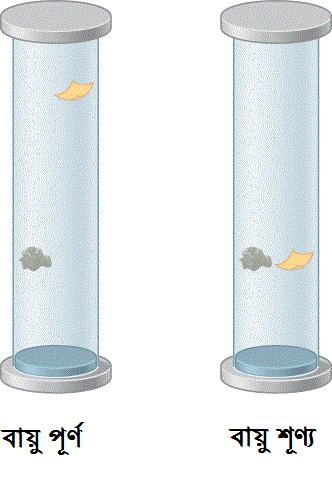 পড়ন্ত বস্তুর সূত্রঃ
প্রথম  সূত্রঃ সমান সময়ে সমান পথ অতিক্রম করে
একক কাজ
পড়ন্ত বস্তুর দ্বিতীয় সূত্রের গাণিতিক ব্যাখ্যা দাও।
[Speaker Notes: দ্বিতীয় সূত্রানুযায়ী বেগ এবং সময় পরসস্পরের সমানুপাতিক। অর্থাৎ সময় বাড়ার সাথে সাথে বেগ সমান হারে বাড়তে থাকবে।]
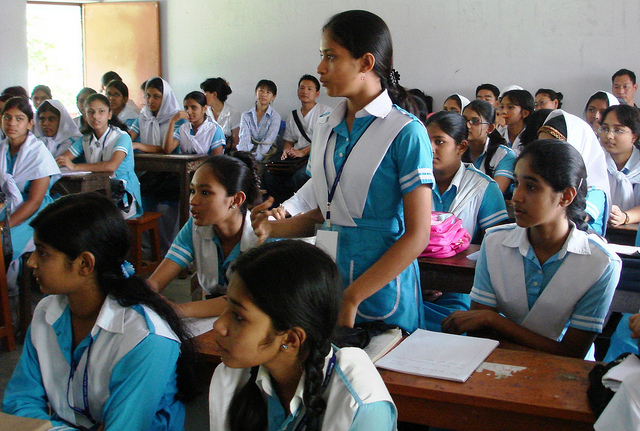 মূল্যায়ন
চাঁদ ও পৃথিবীর আকর্ষণকে কী বলে?
পৃথিবী পৃষ্ঠের কোথায় অভিকর্ষজ ত্বরণের মান কম? 
অভিকর্ষজ ত্বরণের আদর্শমান কত?
পড়ন্ত বস্তুর অতিক্রান্ত দূরত্বের সাথে সময়ের সম্পর্ক কীরুপ?
বাড়ির কাজ
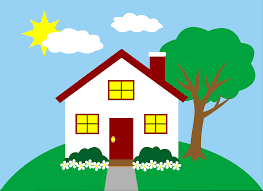 50 মিটার উঁচু দালানের ছাদ থেকে কোনো বস্তু ছেড়ে দিলে এটি কত বেগে ভূ-পৃষ্ঠকে আঘাত করবে?
এই অধ্যায়ের  গুরুত্ত্বপূর্ণ শব্দ
অভিকর্ষজ ত্বরণ, মহাকর্ষীয় ধ্রুবক
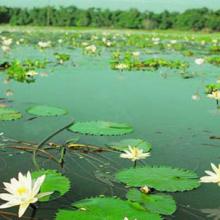 ধন্যবাদ
কৃতজ্ঞতা স্বীকার
শিক্ষা মন্ত্রণালয়, মাউশি, এনসিটিবি ও এটুআই-এর সংশ্লিষ্ট কর্মকর্তাবৃন্দ
এবং কন্টেন্ট সম্পাদক হিসেবে যাঁদের নির্দেশনা, পরামর্শ ও তত্ত্বাবধানে এই মডেল কন্টেন্ট সমৃদ্ধ হয়েছে তারা হলেন-
জনাব মোছাম্মৎ খাদিজা ইয়াসমিন, সহকারী অধ্যাপক, টিটিসি, ঢাকা
জনাব মোঃ তাজুল ইসলাম, সহকারী অধ্যাপক, টিটিসি, পাবনা
জনাব সামসুদ্দিন আহমেদ তালুকদার, প্রভাষক, টিটিসি, কুমিল্লা
জি,এম রাকিবুল ইসলাম, প্রভাষক, টিটিসি, রংপুর।